This could be a place for
any logos.
Abstract Title
Authors
INSTITUTIONS AND AFFILIATIONS
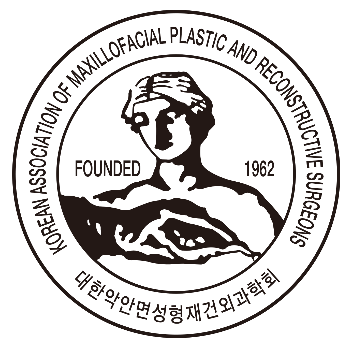 Introduction
Results
These guidelines are a reference for the overall composition for poster work, and you can adjust or modify the arrangement to fit your poster. Poster presenters of ACOMS 2022 are reminded once again that using this template is not required, and if you have your own templates, you can use them. This layout is not mandatory but title, authors, affiliation must be written. All others are presenters’ discretion. You may use your own form as you wish. (Example: Layout of the presenters’ picture, logo on the headline are adjustable.)
These guidelines are a reference for the overall composition for poster work, and you can adjust or modify the arrangement to fit your poster. Poster presenters of ACOMS 2022 are reminded once again that using this template is not required, and if you have your own templates, you can use them. This layout is not mandatory but title, authors, affiliation must be written. All others are presenters’ discretion. You may use your own form as you wish. (Example: Layout of the presenters’ picture, logo on the headline are adjustable.)

These guidelines are a reference for the overall composition for poster work, and you can adjust or modify the arrangement to fit your poster. Poster presenters of ACOMS 2022 are reminded once again that using this template is not required, and if you have your own templates, you can use them. This layout is not mandatory but title, authors, affiliation must be written. All others are presenters’ discretion. You may use your own form as you wish. (Example: Layout of the presenters’ picture, logo on the headline are adjustable.)
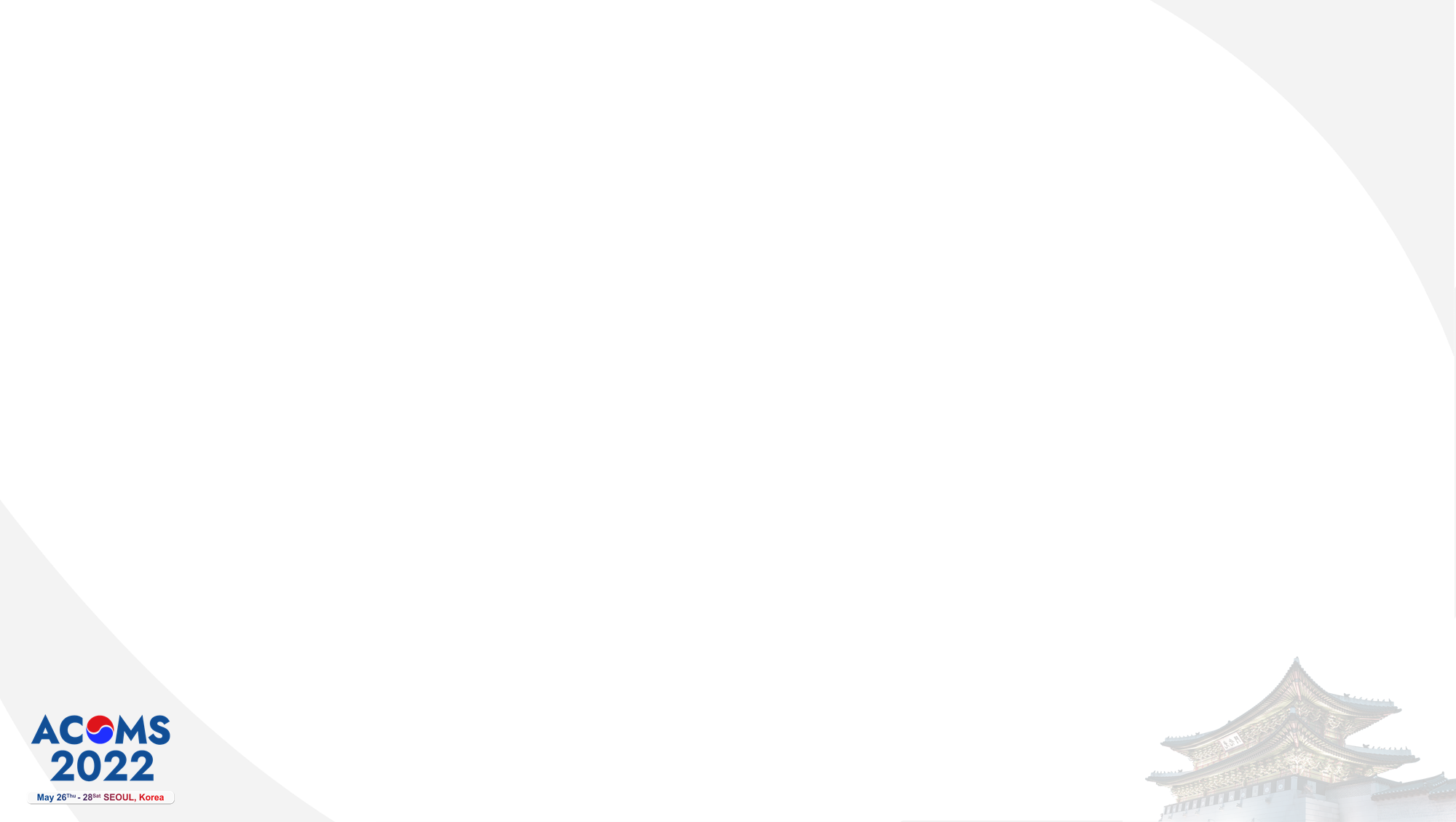 This could be a place for your charts.
Methods
Discussion
These guidelines are a reference for the overall composition for poster work, and you can adjust or modify the arrangement to fit your poster. Poster presenters of ACOMS 2022 are reminded once again that using this template is not required, and if you have your own templates, you can use them. This layout is not mandatory but title, authors, affiliation must be written. All others are presenters’ discretion. You may use your own form as you wish. (Example: Layout of the presenters’ picture, logo on the headline are adjustable.)

These guidelines are a reference for the overall composition for poster work, and you can adjust or modify the arrangement to fit your poster. Poster presenters of ACOMS 2022 are reminded once again that using this template is not required, and if you have your own templates, you can use them. This layout is not mandatory but title, authors, affiliation must be written. All others are presenters’ discretion. You may use your own form as you wish. (Example: Layout of the presenters’ picture, logo on the headline are adjustable.)
These guidelines are a reference for the overall composition for poster work, and you can adjust or modify the arrangement to fit your poster. Poster presenters of ACOMS 2022 are reminded once again that using this template is not required, and if you have your own templates, you can use them. This layout is not mandatory but title, authors, affiliation must be written. All others are presenters’ discretion. You may use your own form as you wish. (Example: Layout of the presenters’ picture, logo on the headline are adjustable.)

These guidelines are a reference for the overall composition for poster work, and you can adjust or modify the arrangement to fit your poster.
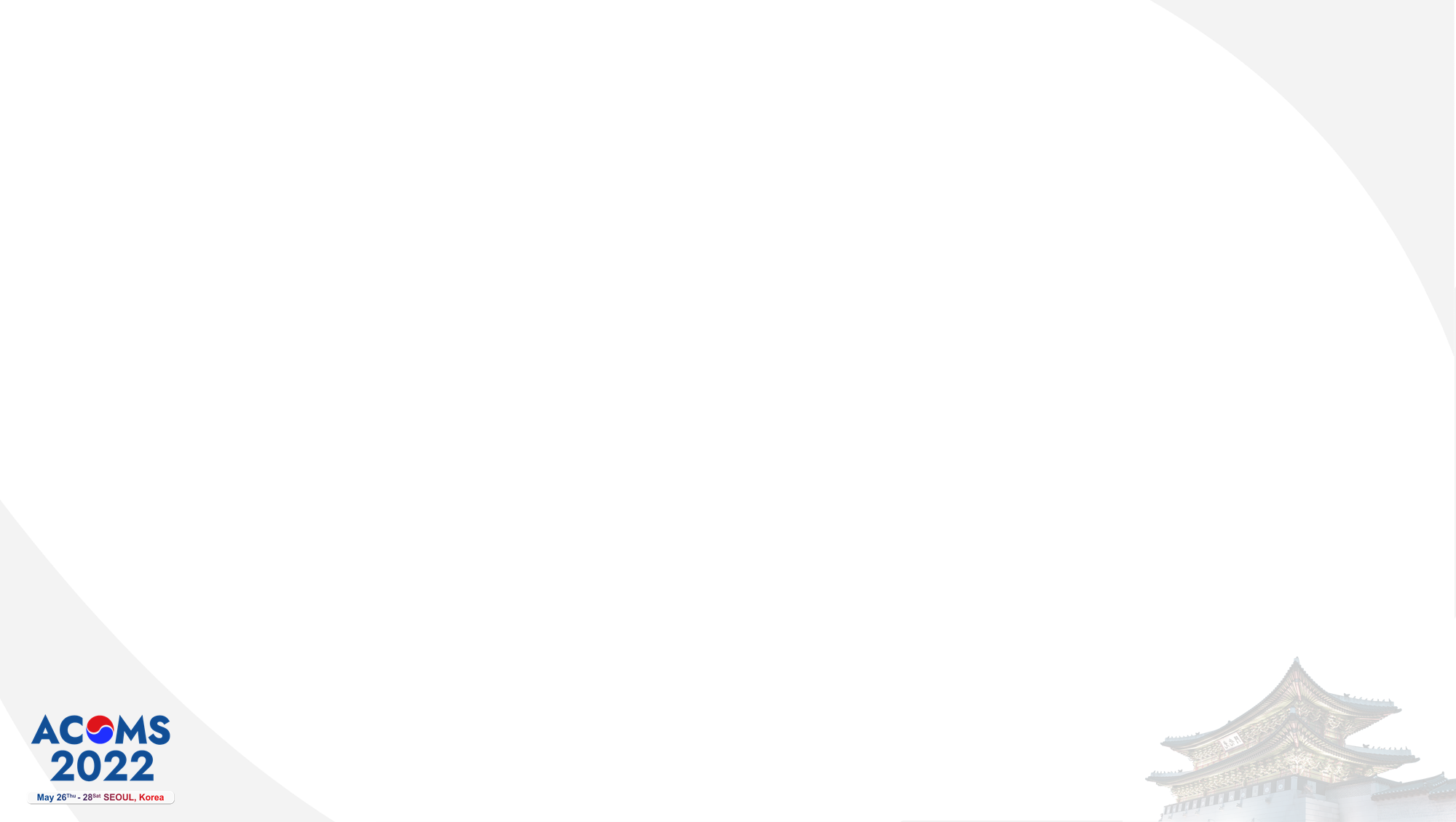 Conclusions
This layout is not mandatory but title, authors, affiliation must be written. All others are presenters’ discretion. You may use your own form as you wish. (Example: Layout of the presenters’ picture, logo on the headline are adjustable.)
This could be a place
for your figure or table.
References
These guidelines are a reference for the overall composition for poster work, and you can adjust or modify the arrangement to fit your poster. Poster presenters of ACOMS 2022 are reminded once again that using this template is not required, and if you have your own templates, you can use them.